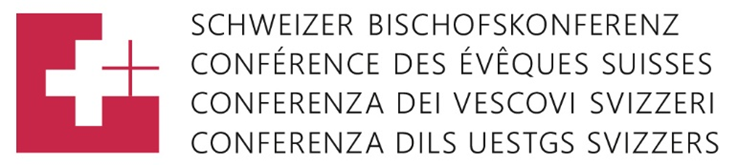 Sexuelle Übergriffe im kirchlichen Umfeld
Statistische Erfassung der 2018 erfolgten Meldungen
betreffend Missbräuche aus dem Zeitraum 1950 bis 2018
2018 sind folgende Meldungen bei den diözesanen Fachgremien eingegangen:

Drei Meldungen betrafen aktuelle Fälle, welche nach dem Jahre 2000 stattgefunden haben. Dabei handelt sich um:
a) Unerwünschte Avancen gegenüber einer erwachsenen Frau ohne seelsorgliches Abhängigkeitsverhältnis. 
b) Sexuell gefärbte Äusserungen gegenüber einer erwachsenen Frau ohne seelsorgliches Abhängigkeitsverhältnis.
c) Sexuell gefärbte Äusserungen und unerwünschte Avancen gegenüber einem erwachsenen Mann in einem seelsorglichen Abhängigkeitsverhältnis.
Zudem wurden 28 verjährte Fälle gemeldet, wovon sich 23 zwischen 1950 und 1980 ereignet haben. 
Die Statistik zeigt, dass die seit 2002 getroffenen Massnahmen Wirkung zeigen. Die Anzahl der erfolgten Meldungen bewegt sich im üblichen Rahmen der letzten Jahre (nicht enthalten sind die Fälle, welche bei der CECAR gemeldet und von dieser bearbeitet werden).
2